Raw Mix Design, Burnability & Cement Quality
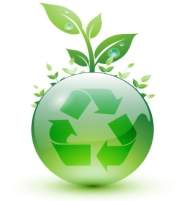 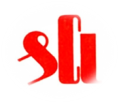 Cement is Very Old Material….
Basic Research and inventions Time Line
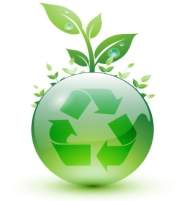 Cement Standard by Wilhelm Michaelis
Invention of chemical Engineering process  by Isaac Johnson
Invention of Portland Cement by Joseph Aspedin
Research by Louis Vicat on Hydraulic Binders
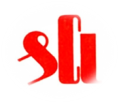 1875
1838
1812
1824
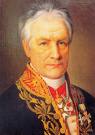 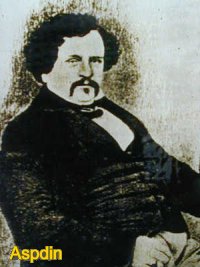 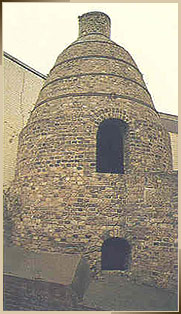 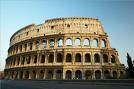 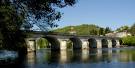 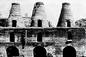 Cement Production Technologies
Control and instrumentation
 Gears and bearings 
Cooling and heat transfer
Material handling systems
Cyclone and filters
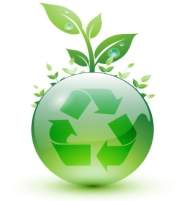 Short Rotary Kilns and Preheater Technology
Long Rotary Kilns
Vertical Kilns
Rotary Kilns
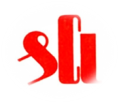 1930’s
1830’s
1885
1970’s
2000’s
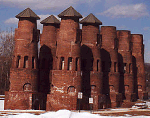 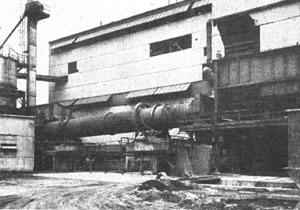 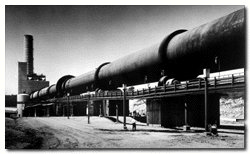 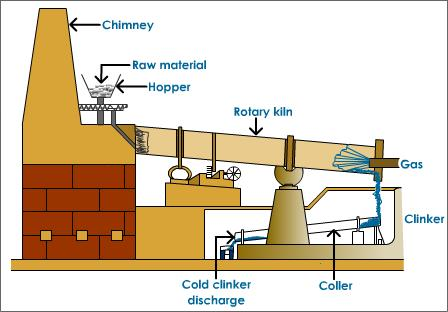 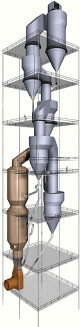 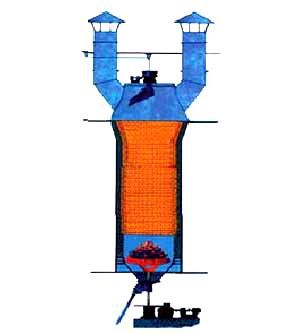 PRINCIPLE OF RAW MIX DESIGN
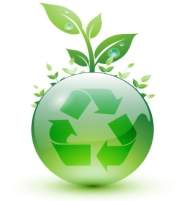 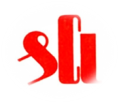 [Speaker Notes: Raw mix affects the chemical reactions, fuel consumption, refractory lining, undesirable coating formation, quality of clinker and its production.]
ASSUMPTIONS
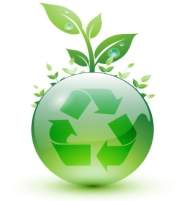 The chemical reactions in the kiln proceeded to equilibrium.
Compounds are in pure form such as C3S & C2S
Presence of minor compounds are ignored.
Ferrite phase can be calculated as C4AF
All oxides in the kiln have taken part in forming the compounds.
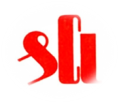 RAW MATERIALS
The fundamental chemical compounds to produce cement clinker are:
 
Lime (CaO) 
Silica (SiO2)
Alumina (Al2O3) 
Iron Oxide (Fe2O3)
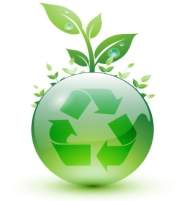 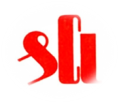 Raw materials used in the production of clinker cement
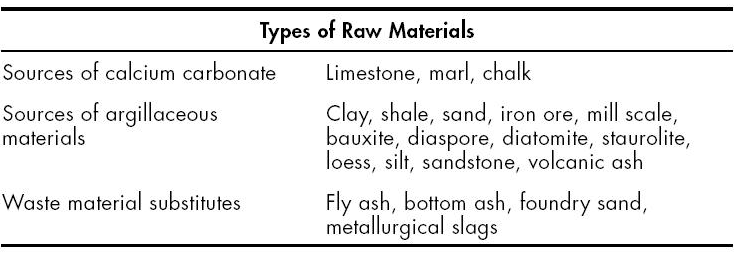 [Speaker Notes: The limestone (calcareous) and clays (argillaceous) are mostly used in cement preparation.
Sandstone (siliceous) bauxite (aluminous) and Iron ore, laterite (ferruginous) are used as corrective materials.
Raw material are characterized by 
Chemical composition 
Mineral composition
Physical composition 
Mechanical characteristics]
Common source of minerals
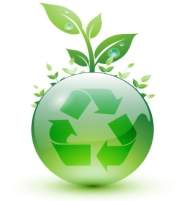 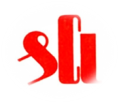 CaO Reactivity
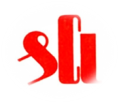 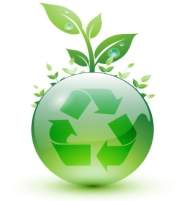 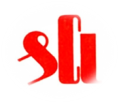 The dissociation of Calcium Carbonate in the rock depends on 
     there textural and microstructure features. 

Highly crystalline limestone dissociates at higher temperature 
     than amorphous variety. 

The rate of dissociation and reaction temperature are directly 
     related to the grain size.
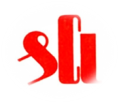 Reactivity of Clay with CaCO3
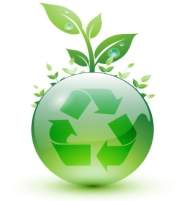 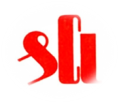 Clay are essentially hydrous alumino-silicates constituting the 
     combined source of SiO2 and Al2O3. 

Clay are extremely variable in composition and thermal behaviour.
 
Clay under go dehydration, dehydroxilation breakdown of crystal 
     structure releasing Al2O3 and SiO2 in reactive form.
[Speaker Notes: Clay with more than 3 % R2O and 1 % SO3 consider as undesirable.]
Reactivity of Silica with CaO
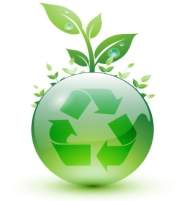 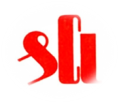 The mineralogical nature and characteristic of silica have a 
     strong influence on the reactivity of cement raw mix. 

Silicates reacts more readily than free silica or uncombined 
     silica such as quartz, flint, chert.
HOMOGENISATION
The limestone quality varies from one bench to another bench in the same 
     quarry. 

The quality variations are large when limestone received from two or 
     more different sources.

Such limestone cannot be fed into the system and requires pre-blending to 
     minimise these variations of the incoming  limestone quality. 

The quality variations are minimised by stacking and reclaiming system. 
     Pre-blending is mostly applied for main component of raw material 
     namely limestone. 

The argillaceous component is predominately  pre-homogenised.
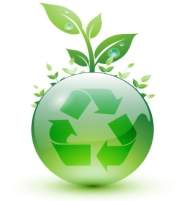 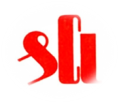 [Speaker Notes: The crushing index and grindability of limestone, clay, laterite, bauxite depends upon the mineral composition and grain size of primary constituent minerals. 
The most significant physico-mechanical properties of raw material are crushability, grindability, natural moisture content, plasticity, fineness and homogeneity.]
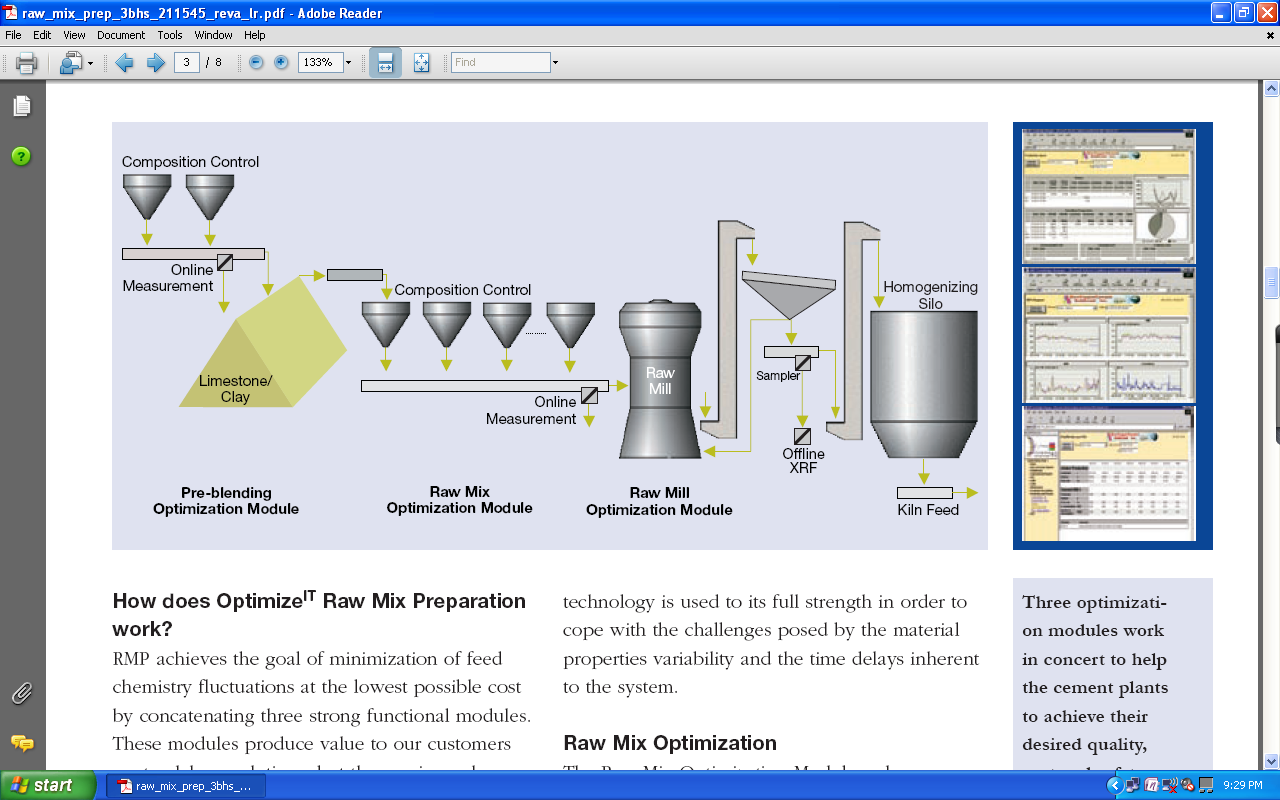 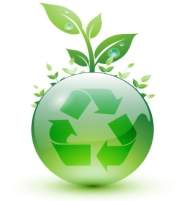 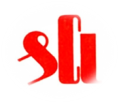 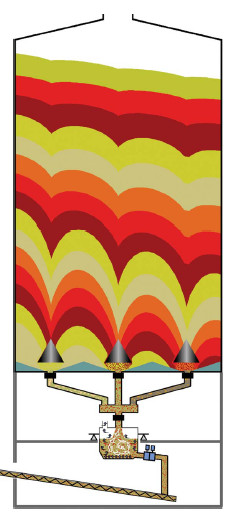 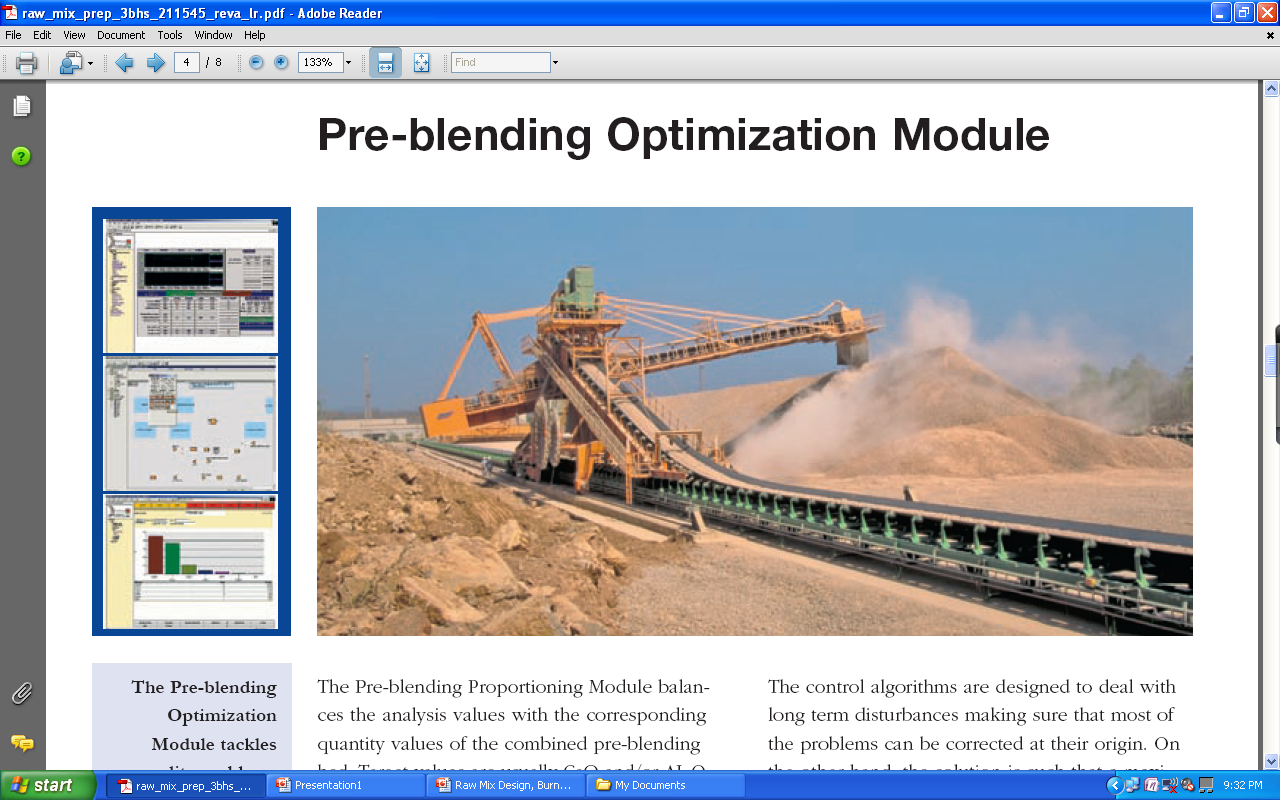 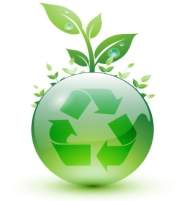 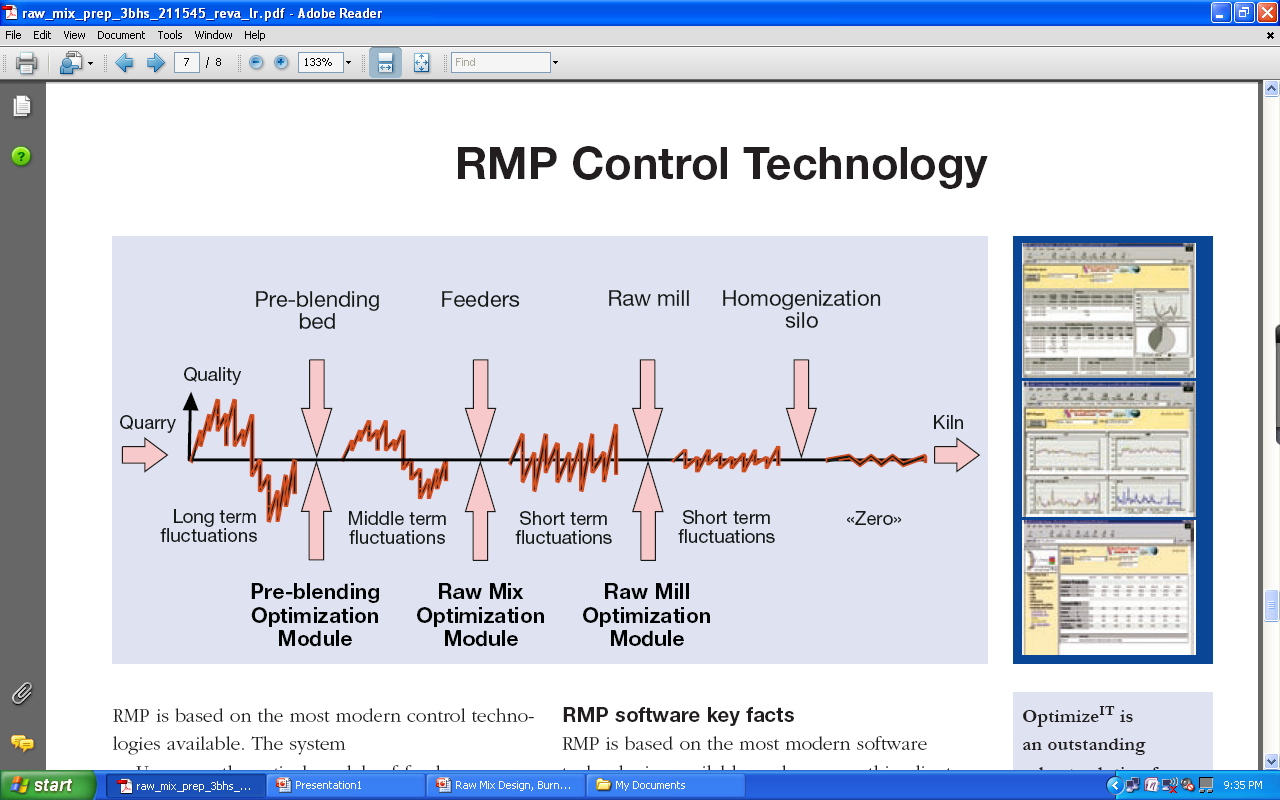 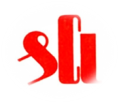 [Speaker Notes: The components existing in dispersed form are subjected to semi fusion state resulting in a series of physico chemical reactions, 
yield clinker, i.e. a synthetic mixture of calcium silicate, calcium aluminate and calcium alumino ferrite phases in solid state.]
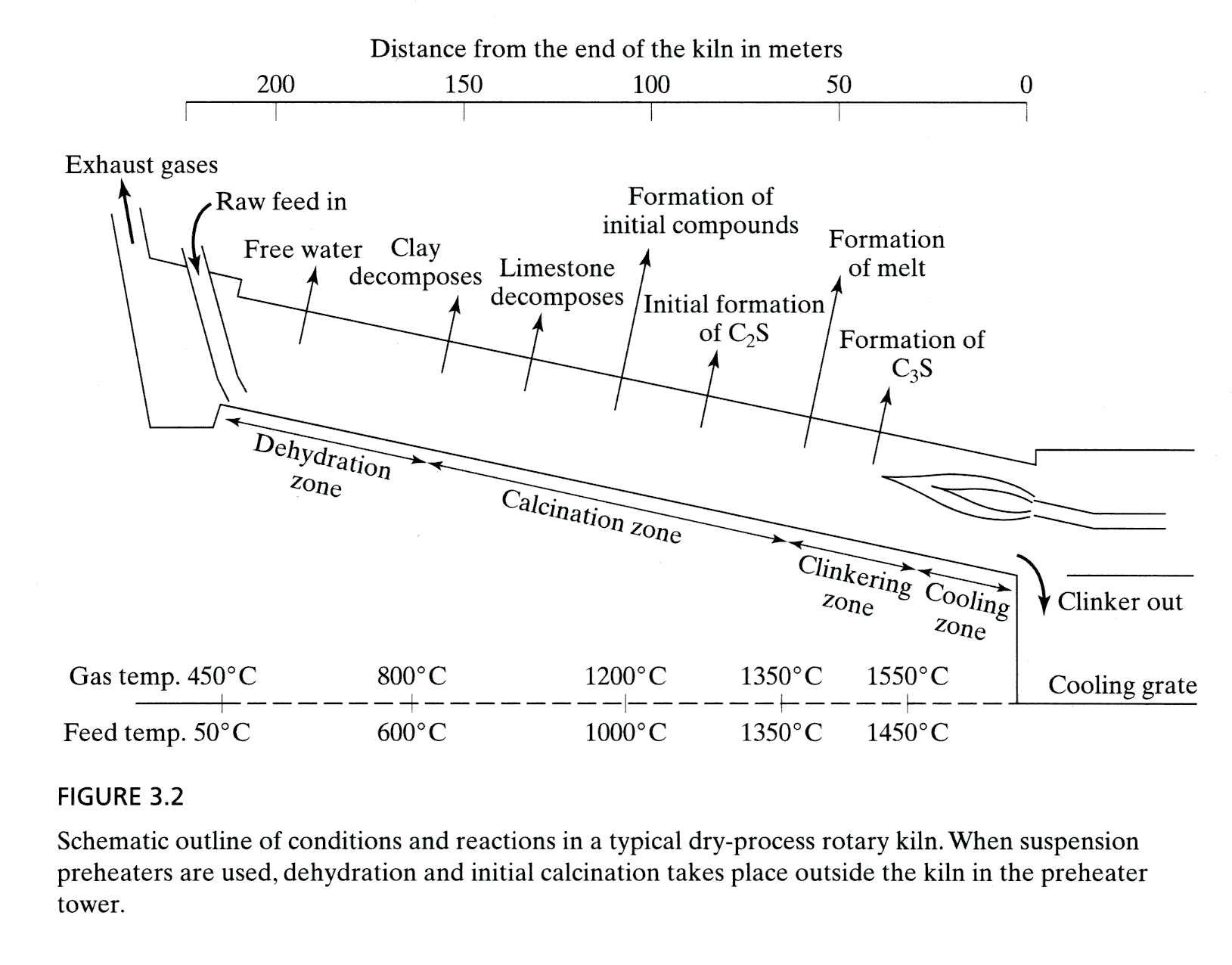 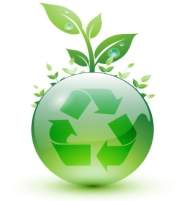 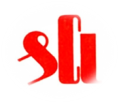 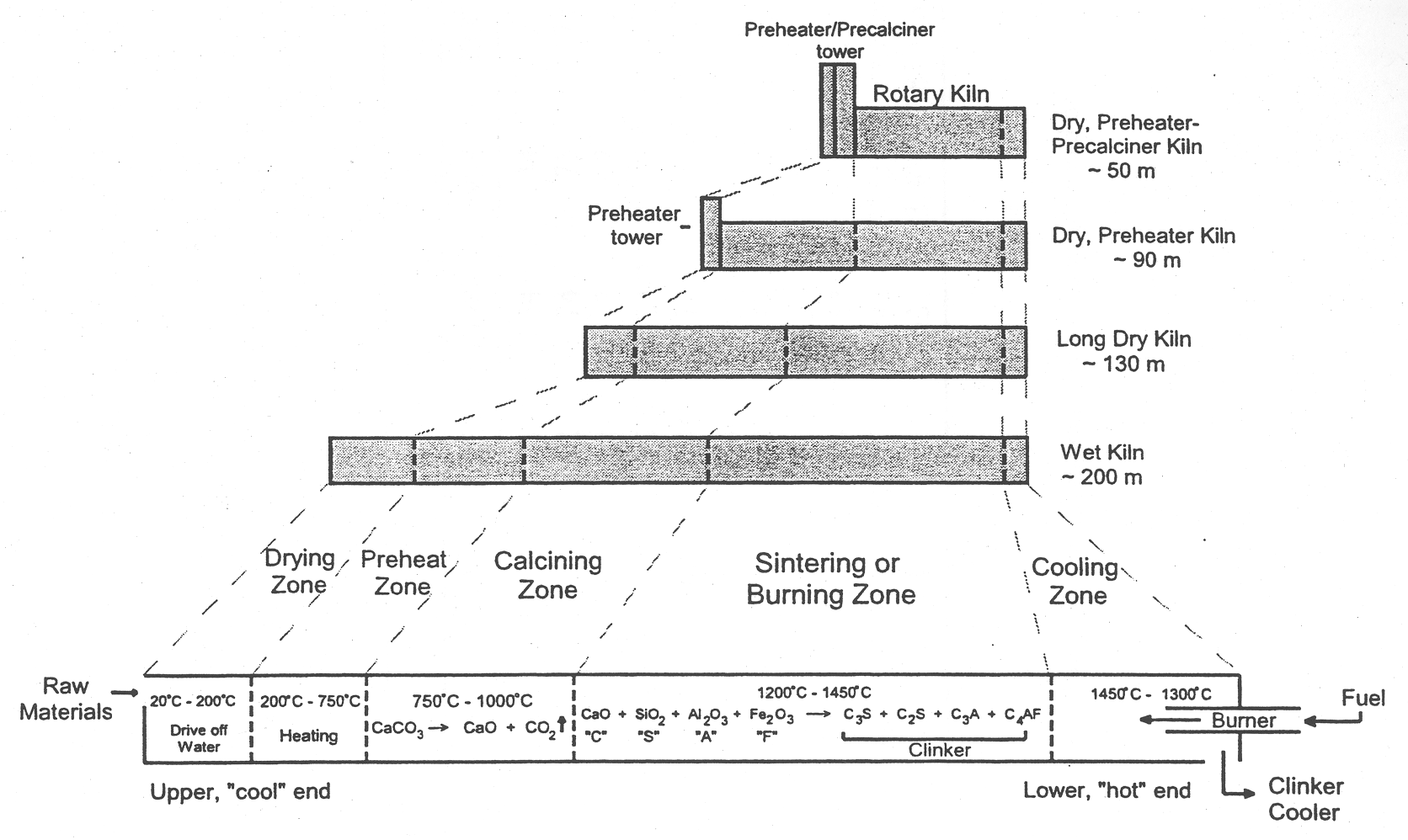 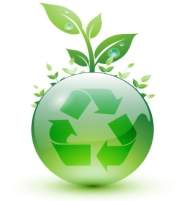 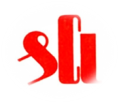 Pyro-processing System
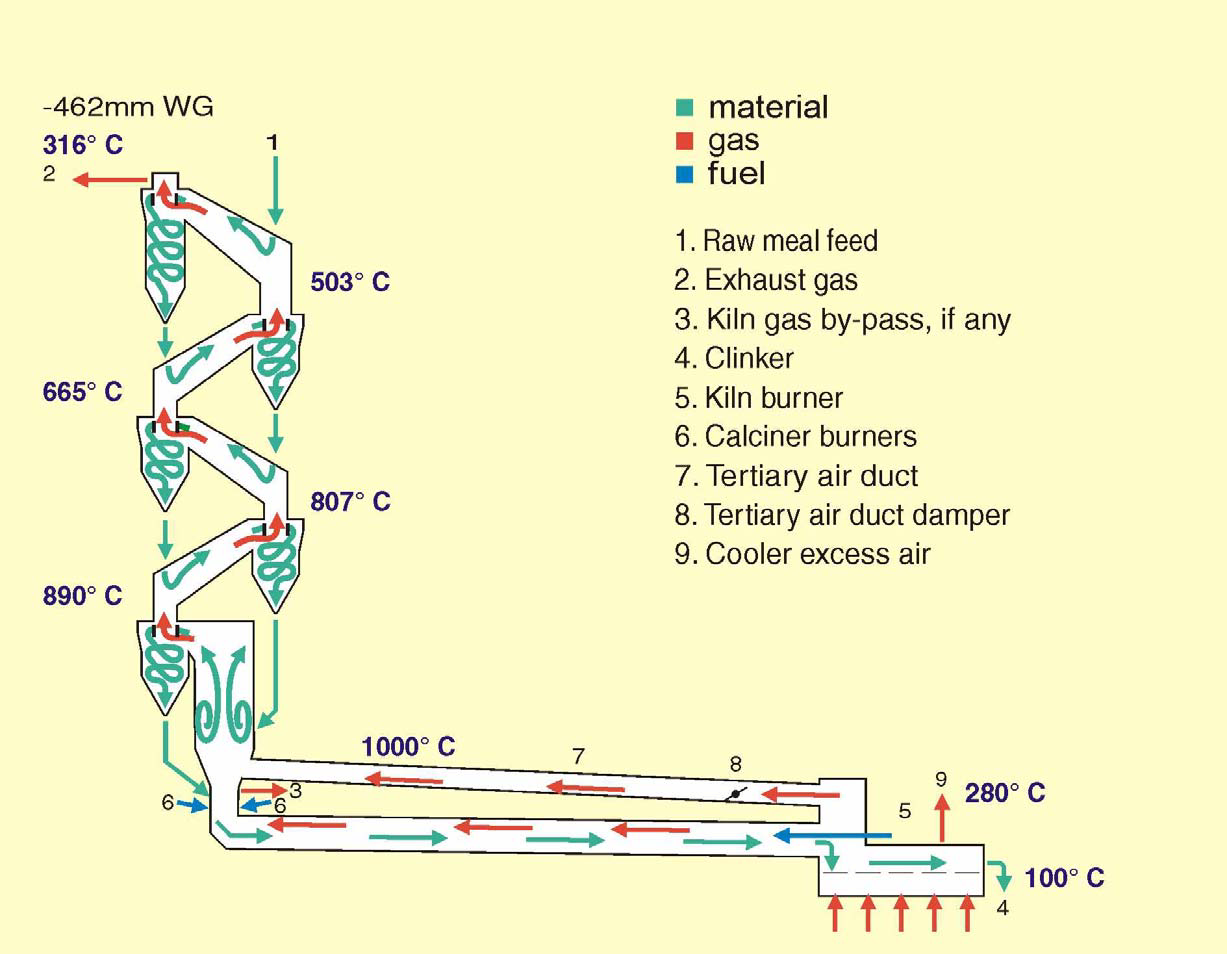 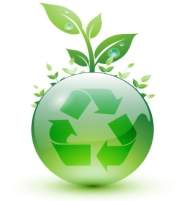 Preheater
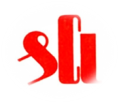 Rotary Kiln
Cooler
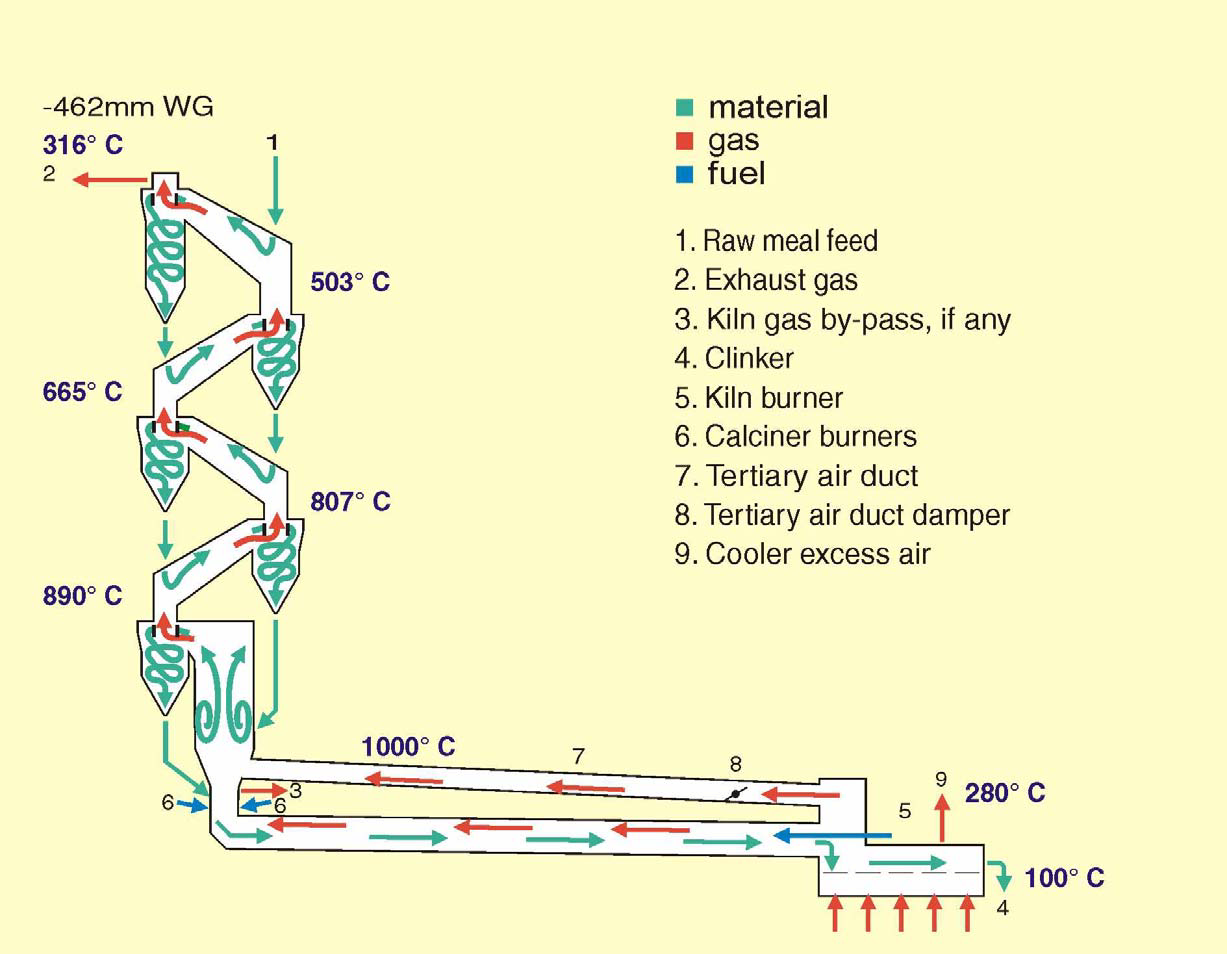 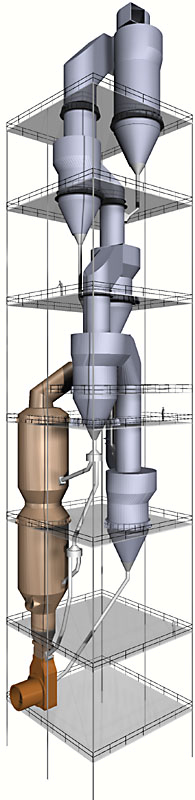 Preheater
What is happning at the Preheater?
 Raw material separation and suspension for heat absorption.
Moisture Removal
Decomposition of CaCO3, MgCO3, formation of CA, 
C2F and C3S begins.

 Formation of C12A7
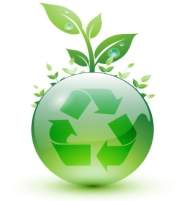 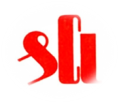 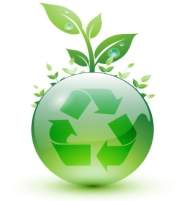 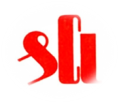 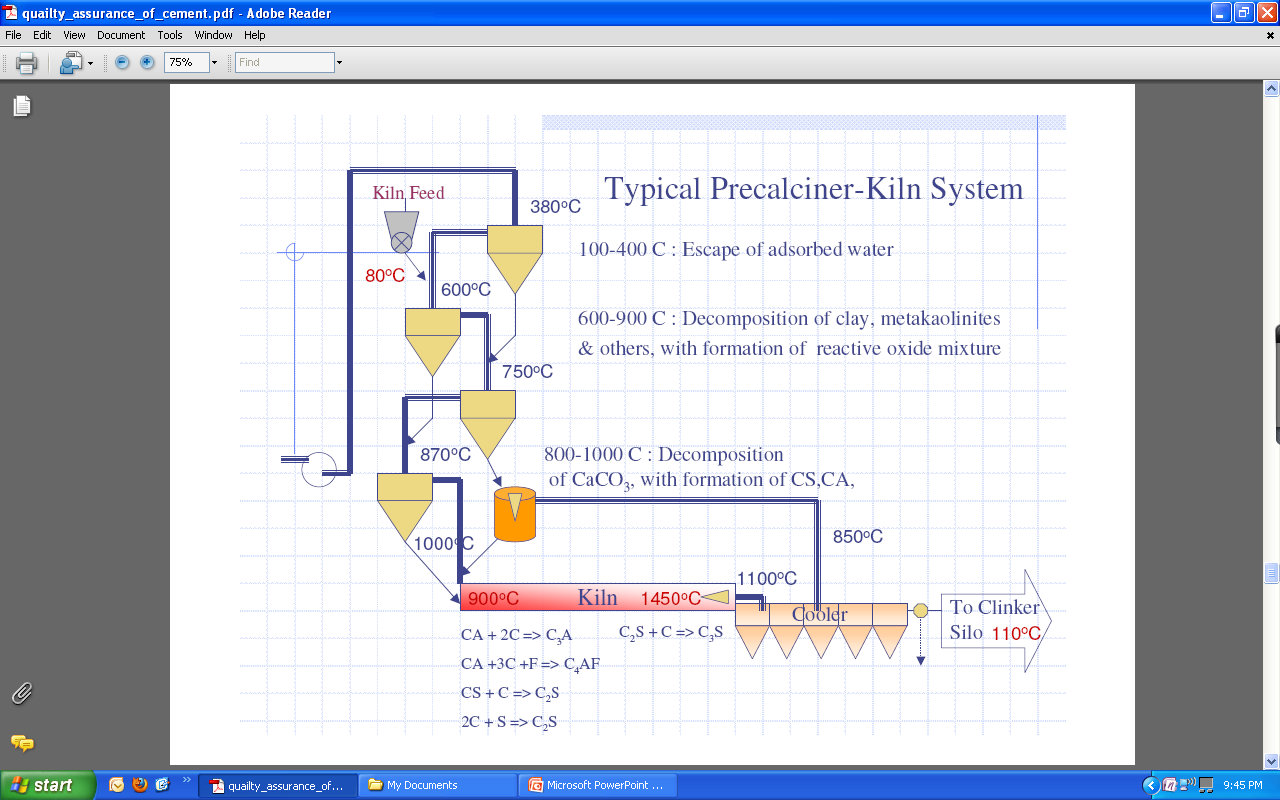 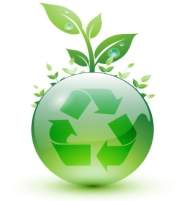 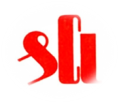 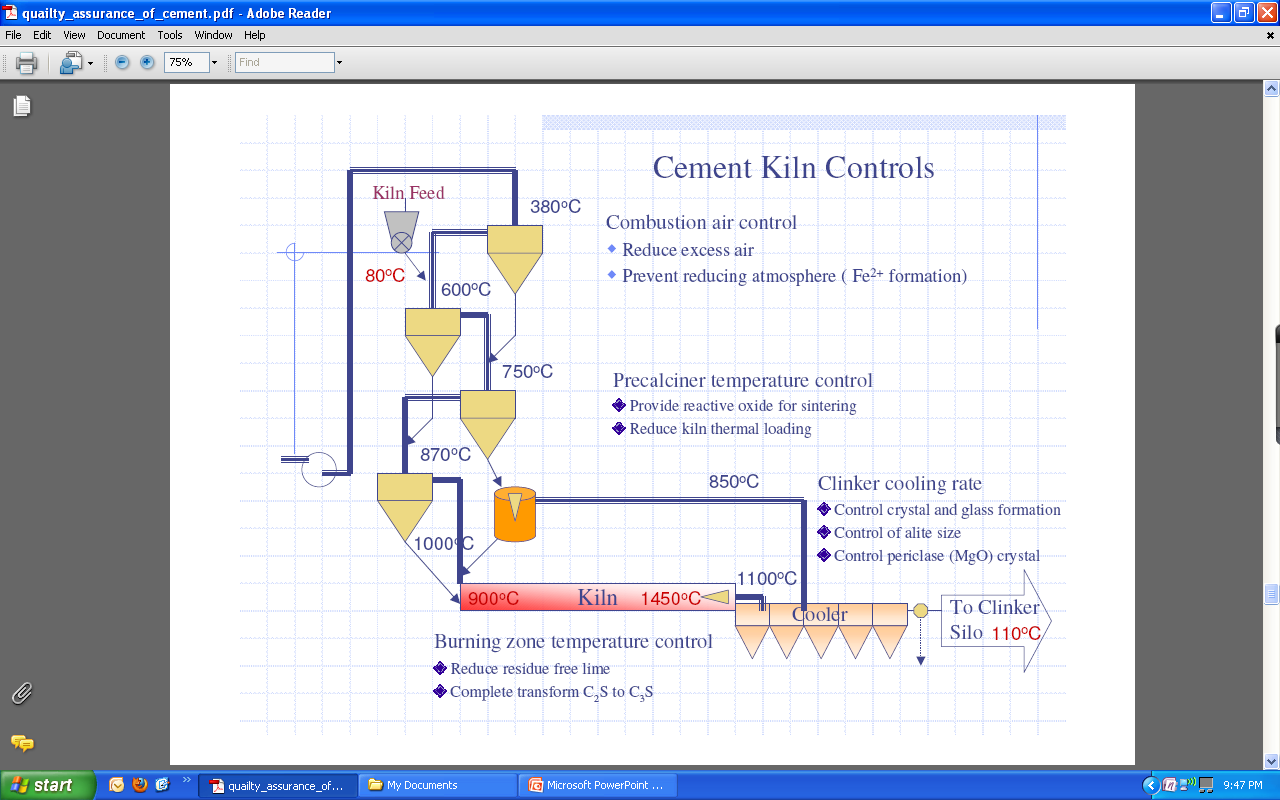 Rotary Kiln
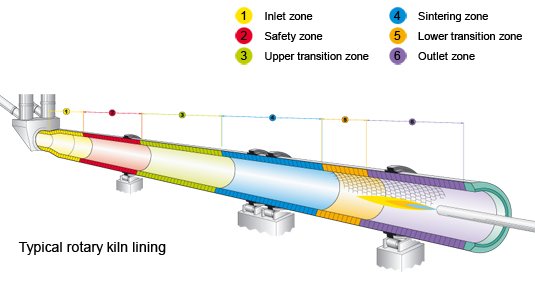 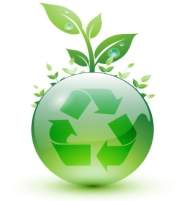 Formation of C3A and C4AF begins, decomposition of
 CaCO3 completed, free lime reaches maximum
Formation of C2S reaches maximum, 
  C3A and C4AF formation completed
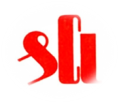 Formation of liquid phase
Formation of C3S, gradual decrease        of free lime content.
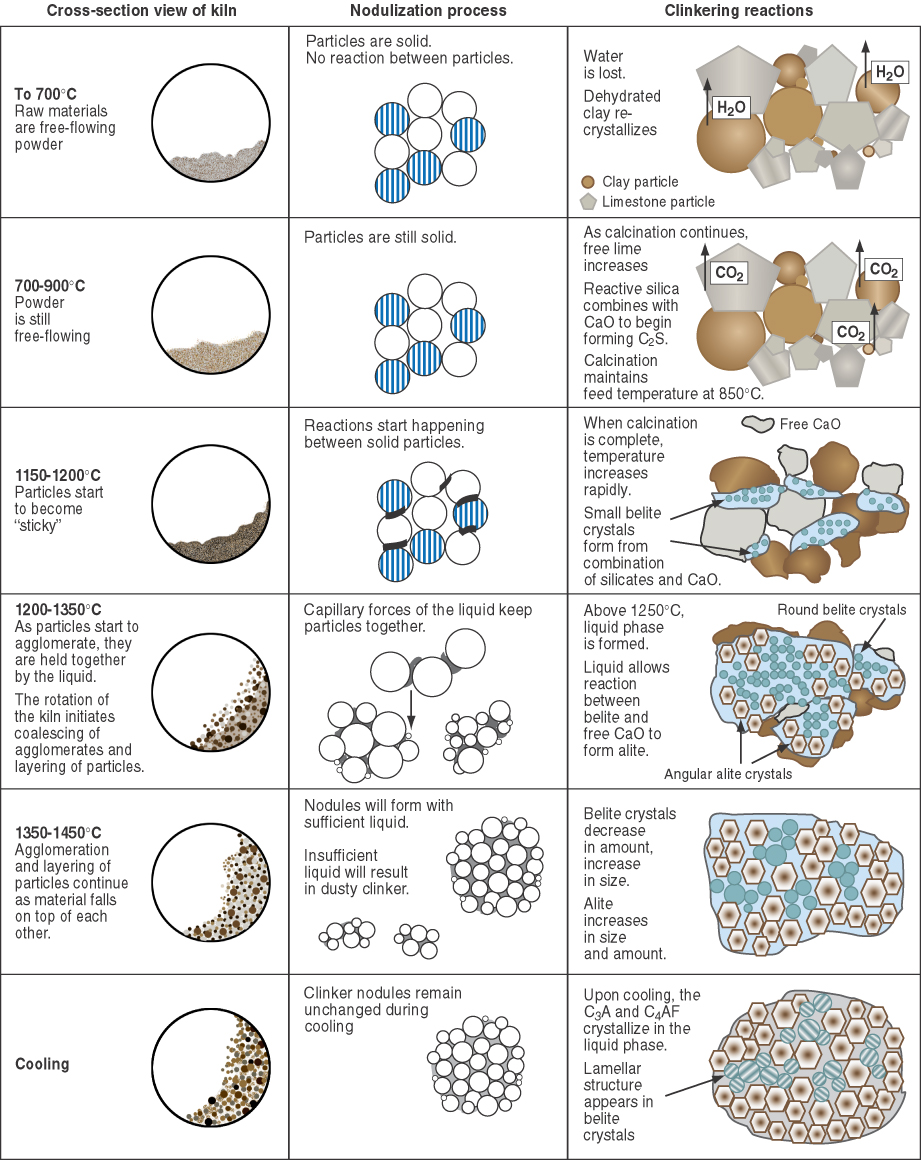 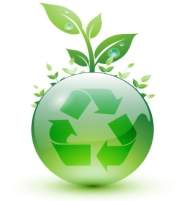 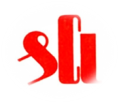 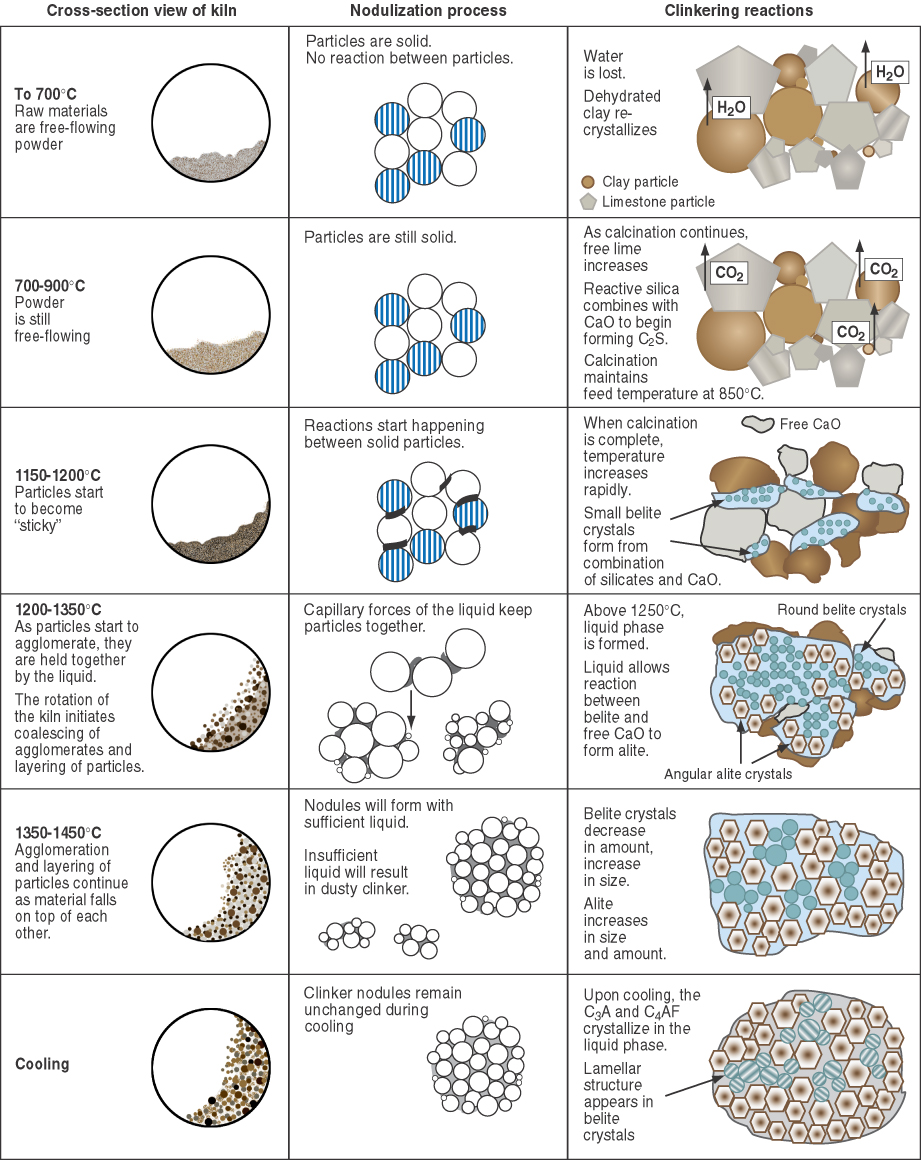 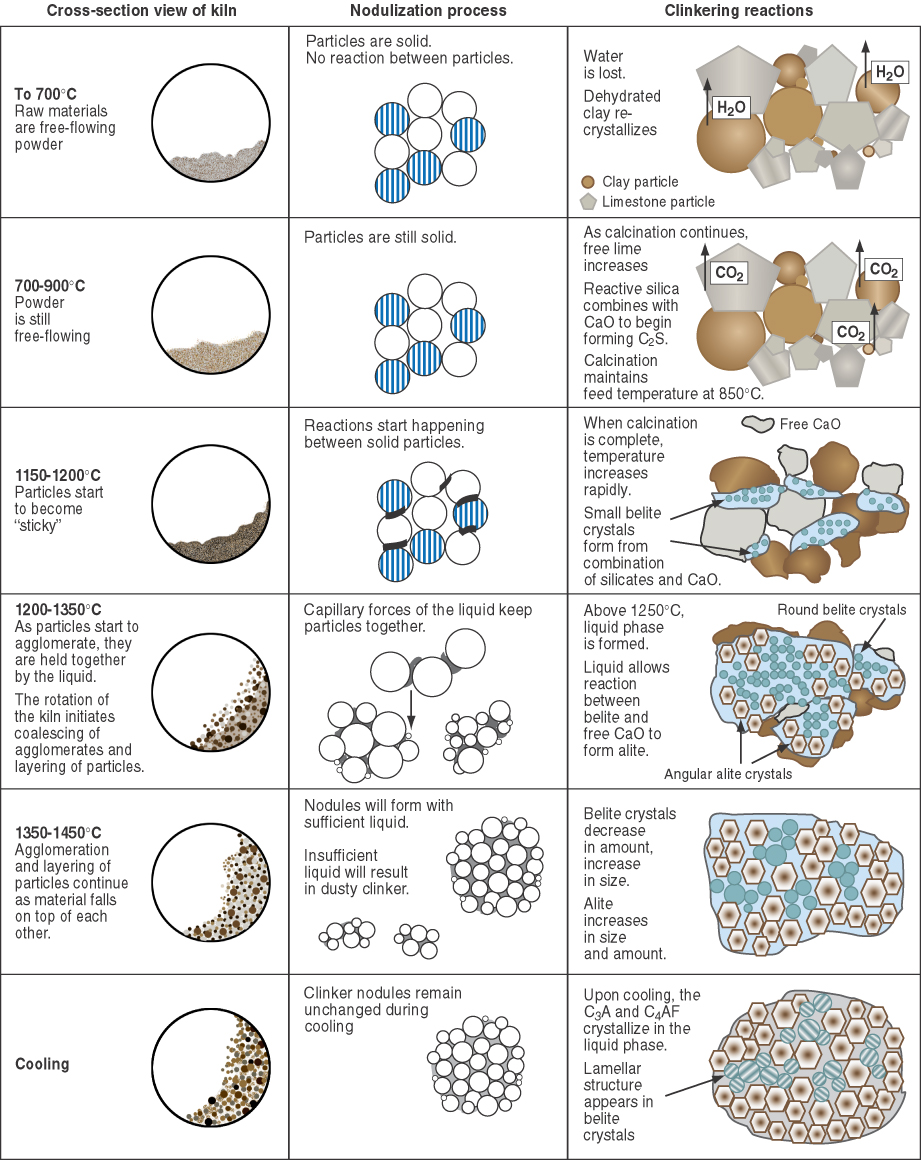 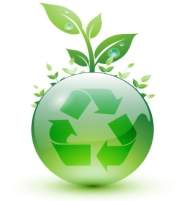 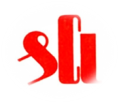 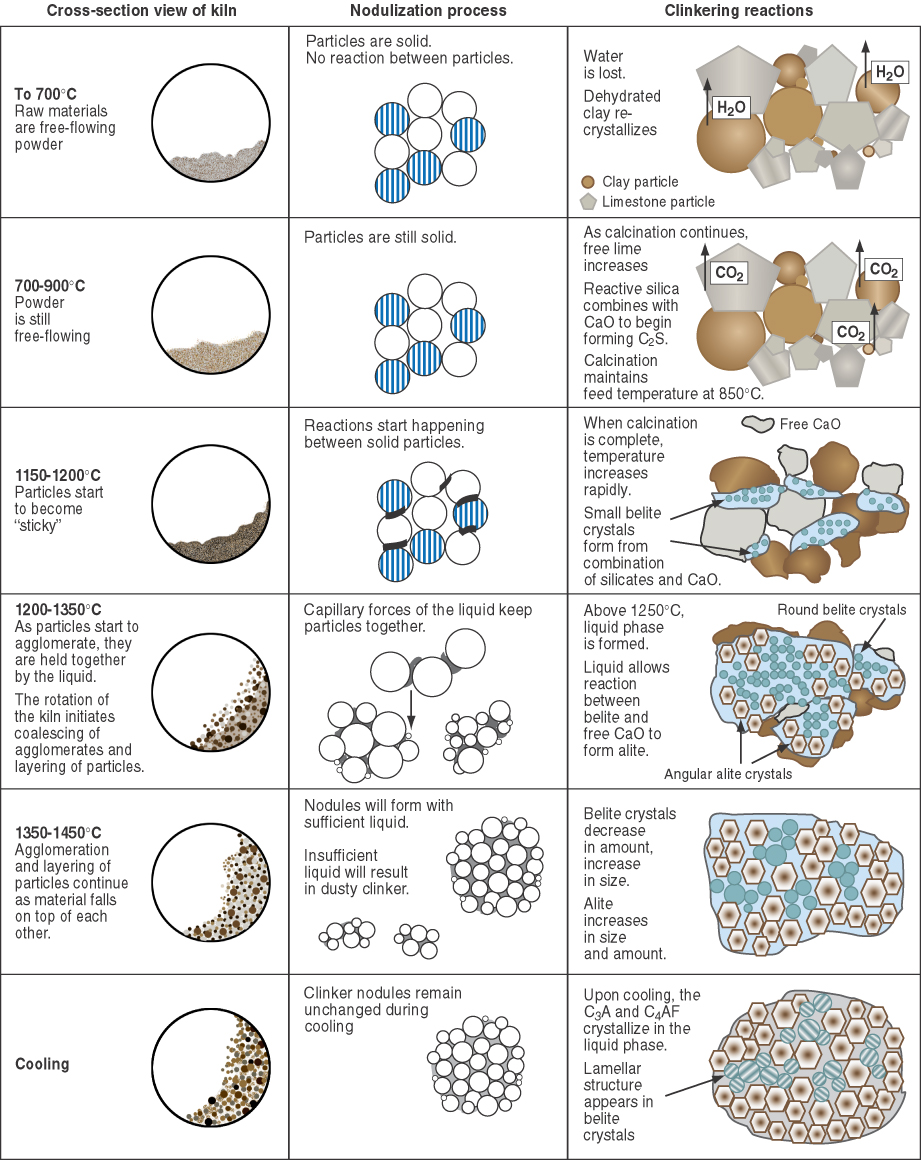 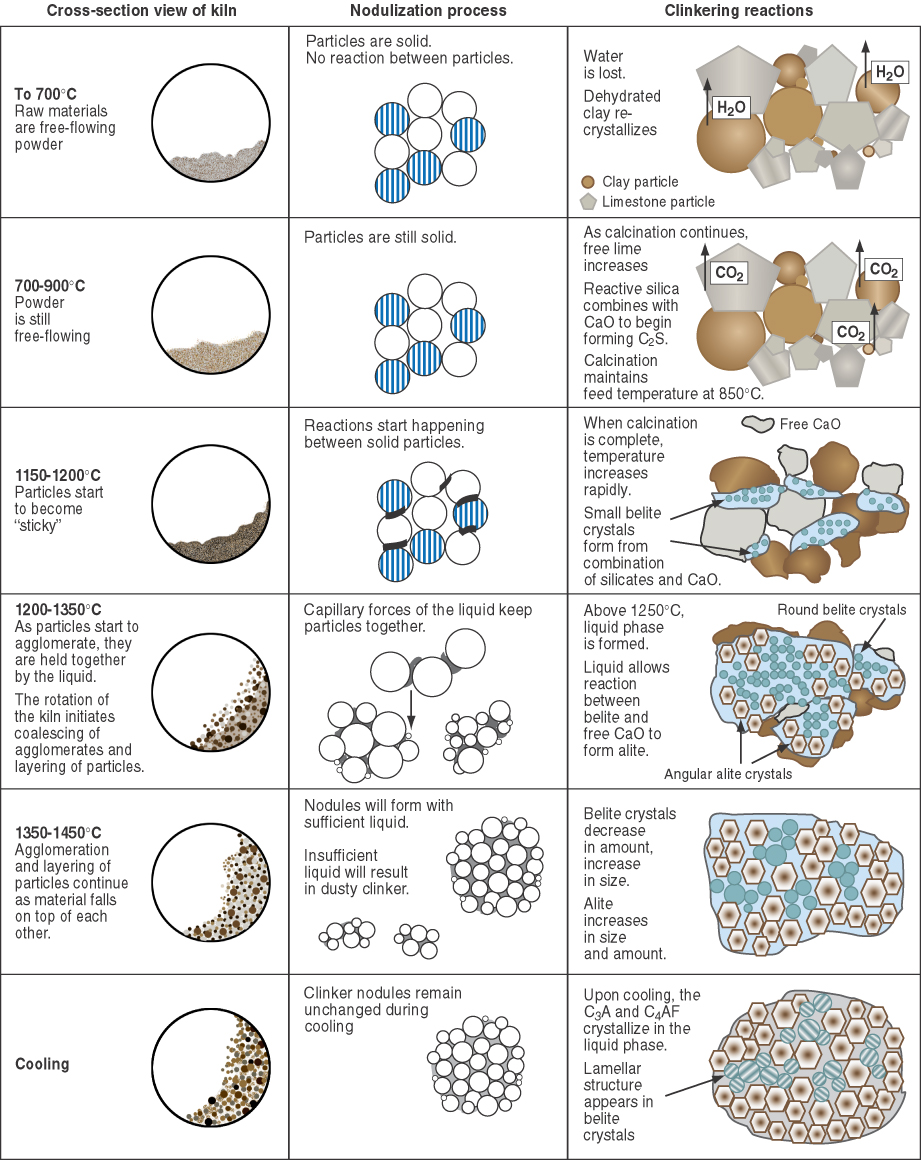 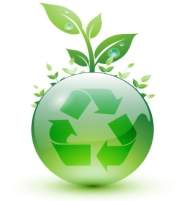 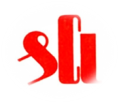 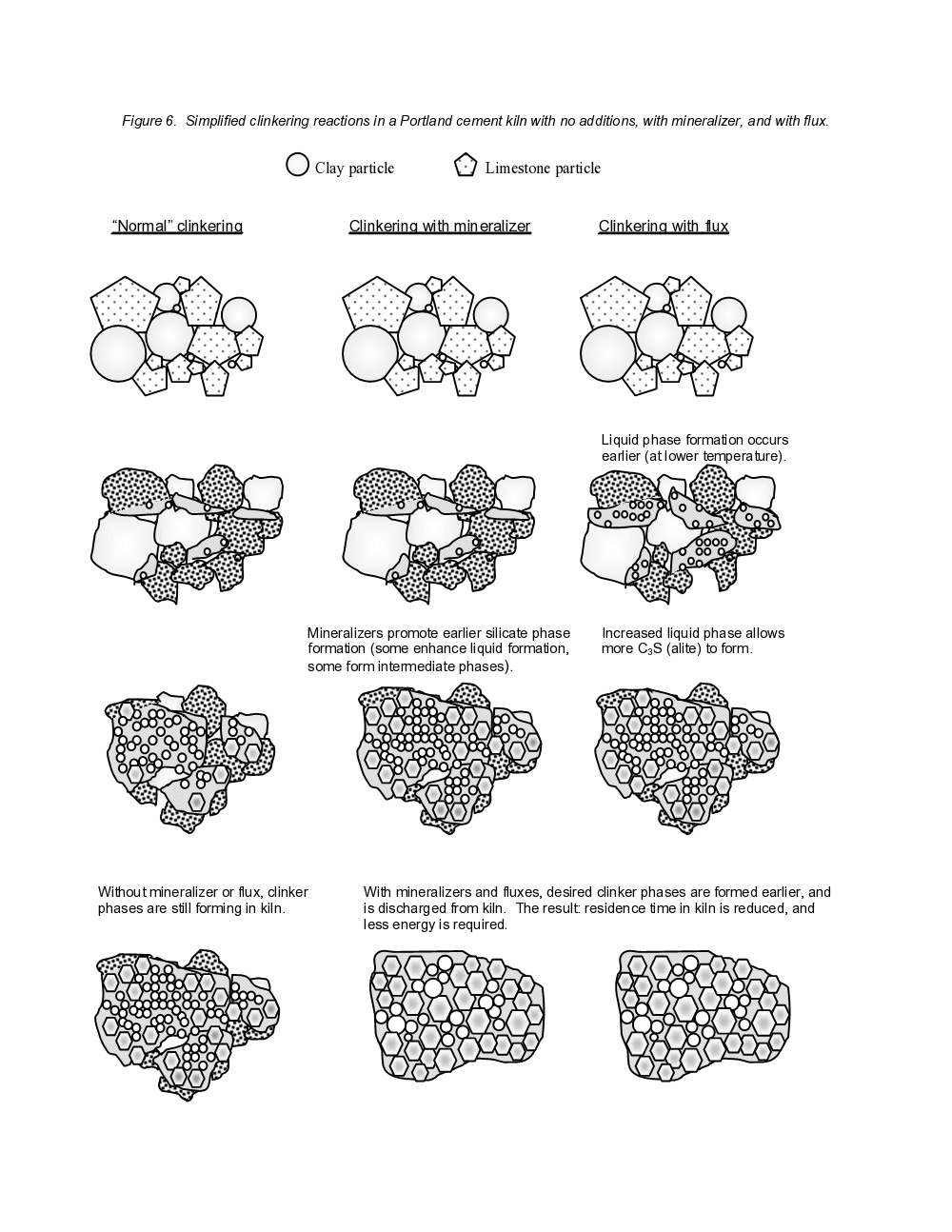 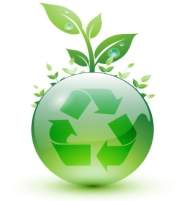 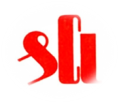 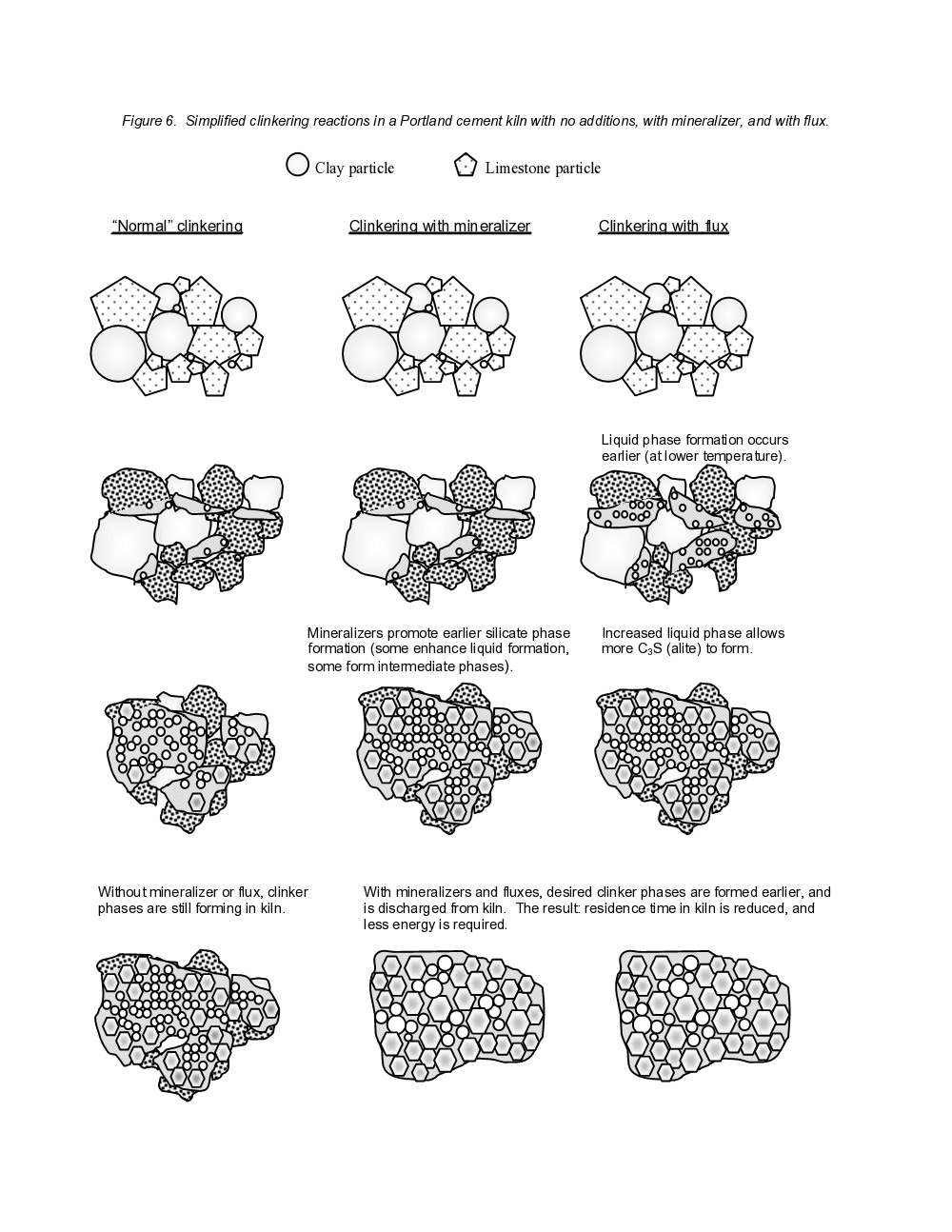 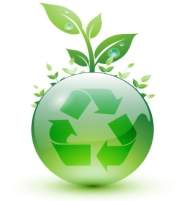 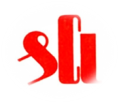 METHODS FOR CALCULATION 

Several Methods are available for the calculation of Raw mix for two & more component systems. The common methods are as follows  :
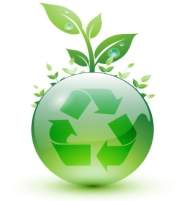 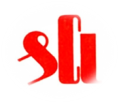 1.     Allegation Alternate Method
This method is used for solving the blending equations of two components only.
2.     Matrix and Determinant Method
This method is used for calculating two and more than Two Component System of Raw mix designing.
1.     Allegation Alternate Method
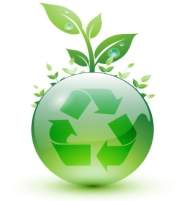 This is the simplest method for solving blending problems. The method allows the determination of the proportion of two Raw material components with required set point. The working is explained by an example, as under : What mixing proportion is required for Limestone with 78.1% T.C. and Silica sand with 1.5% T.C. to get a raw mix of 77% T.C. :
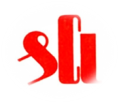 T.C. of Lime stone 78.1
75.5   Parts of Limestone
77
1.1   Parts of Silica sand
T.C. of Silica sand 1.5
Converting the parts proportion to weight percentage
75.5 x 100
% Limestone =                     = 98.56%
                           75.5 + 1.1
1.1 x 100
% Silica sand =                       = 1.44%
                             75.5 + 1.1
CALCULATION OF CLINKER COMPOSITION 
FROM THE COMPOSITION OF RAW MIX
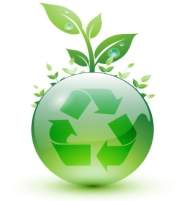 It is necessary to understand the conversion of analytical data of raw mix to composition of clinker. This is done in the following way :
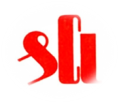 1.    Conversion of analytical data of Raw mix to ignited basis :
Conversion factor =  1 - (% LOI of Raw mix /100)
% Constituent (Raw mix)
% Constituent (Ignited)  =  
                                                                     Conversion factor
All the constituents of raw mix are calculated on ignited basis and a Loss free Kiln feed (LFKF) is obtained..
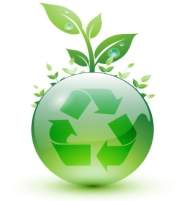 2.     Matrices and Determinant Method
This method is slightly complicated but it provides us more facilities to calculate the ratio of raw components. With the use of this method we can calculate two or more than two component system of raw mix designing with variable set points. The set points can be aimed both at the Raw mix as well at the clinker.

The methods for calculation are as follows :
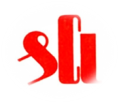 A.    Calculation of Matrix elements
In raw mix design calculation, each element of matrices is made from two parts. First is alphabet and second is a number. The alphabet part indicates the raw component and the number indicates corresponding set point. Therefore, a metrics element is like A1, A2, B1, B2…E4 etc.
These elements are calculated in following manner :
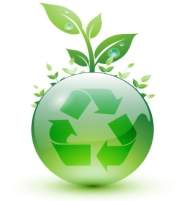 a.    If set point is LSF
Calculation for raw component proportioning 1
Element = CaO - (Set point x (2.8 SiO2 + 1.2 Al2O3 + 0.65 Fe2O3))
Calculation for raw component with unknown proportion
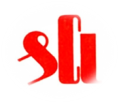 Element = (Set point x (2.8 SiO2 + 1.2 Al2O3 + 0.65 Fe2O3)) - CaO
b.    If set point is SM
Calculation for raw component proportioning 1
Element = SiO2 - (Set point x (Al2O3 + Fe2O3))
Calculation for raw component with unknown proportion
Element = (Set point x (Al2O3 + Fe2O3)) - SiO2
c.    If set point is AM
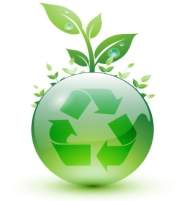 Calculation for raw component proportioning 1
Element = Al2O3 - (Set point x Fe2O3)
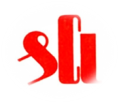 Calculation for raw component with unknown proportion
Element = (Set point x Fe2O3) - Al2O3
d.    If set point is HM
Calculation for raw component proportioning 1
Element = CaO - (Set point x (Fe2O3  + Al2O3 + SiO2))
Calculation for raw component with unknown proportion
Element = (Set point x (Fe2O3  + Al2O3 + SiO2)) - CaO
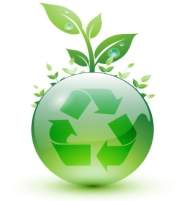 e.    If set point is CaO
Calculation for raw component proportioning 1
Element = CaO - Set point
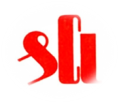 Calculation for raw component with unknown proportion
Element = Set point - CaO
f.    If set point is SiO2
Calculation for raw component proportioning 1
Element = SiO2 - Set point
Calculation for raw component with unknown proportion
Element = Set point - SiO2
g.    If set point is Al2O3
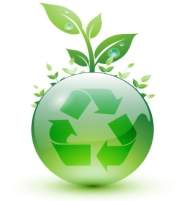 Calculation for raw component proportioning 1
Element = Al2O3 - Set point
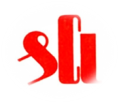 Calculation for raw component with unknown proportion
Element = Set point - Al2O3
h.    If set point is Fe2O3
Calculation for raw component proportioning 1
Element = Fe2O3 - Set point
Calculation for raw component with unknown proportion
Element = Set point - Fe2O3
CALCULATIONS FOR TWO COMPONENT SYSTEM
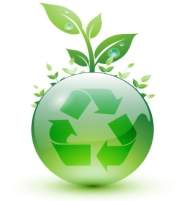 The two component system allows only one set point. Therefore, we have only two matrix elements which are  A1 and B1. The calculation of A1 and B1 is described previously. 

In this method, it is assumed that X parts of the first component are proportioned to 1 part of second component, hence
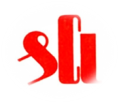 X = A1 / B1
The percent proportion of both components are calculated as follows :
X
% Component 1   =  (                  ) x 100                     
                                         X + 1
1
% Component 2   =  (                  ) x 100                     
                                         X + 1
CALCULATIONS FOR THREE COMPONENT SYSTEM
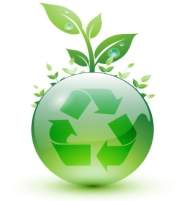 The three component system allows two set points. Therefore, we have six matrix elements which are  A1, B1, & C1 for first set point and A2, B2 & C2 for second set point. The calculation of these elements is described previously. Here also the materials are apportioned as the ratio of X : Y : 1 for first, second and the third component respectively. Therefore, the following three matrices  are obtained :
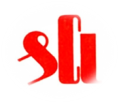 A1           A2
 
B1           B2
A1           A2
 
C1           C2
C1           C2
 
B1           B2
Md  =
My  =
Mx  =
These determinants are solved in the following manner :
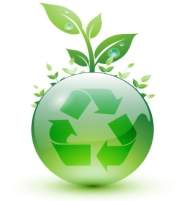 Md = A1 B2 - B1 A2
Mx = C1 B2 - B1 C2
My = A1 C2 - C1 A2
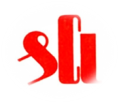 The proportions are calculated as :
X = Mx/Md 
Y = My/Md
The percent proportion of all the three components are calculated as follows :
% of First component = (X/(X+Y+1)) x 100
% of Second Component = (Y/(X+Y+1)) x 100
% of Third Component = (1/(X+Y+1)) x 100
CALCULATIONS FOR FOUR COMPONENT SYSTEM
In a four component system, it is possible to calculate proportions with three set points. Therefore, we have twelve matrix elements which are  A1, B1, C1 & D1 for first set point A2, B2 C2 & D2 for second set point and A3, B3, C3 & D3 for third set point. The calculation of these elements is described previously. 

Assuming that X, Y, Z and 1 parts of the four components respectively are mixed together to arrive at the desired composition. The following three equations are obtained :
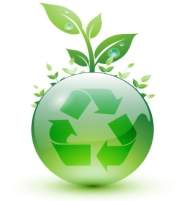 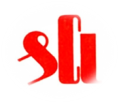 A1.X + B1.Y + C1.Z = D1
A2.X + B2.Y + C2.Z = D2
A3.X + B3.Y + C3.Z = D3
From the above equations we get following four matrices
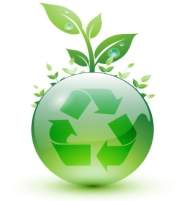 A1      A2      A3
 
B1       B2      B3

C1      C2      C3
D1      D2      D3
 
B1       B2      B3

C1      C2      C3
Md  =
Mx  =
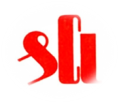 A1      A2      A3
 
D1       D2      D3

C1      C2      C3
A1      A2      A3
 
B1       B2      B3

D1      D2      D3
My  =
Mz  =
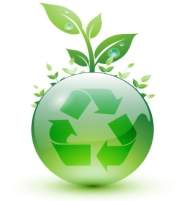 These determinants are solved in the following manner :
Md = A1(B2.C3 - B3.C2) - A2(B1.C3 - B3.C1) + A3(B1.C2 - B2.C1)
Mx = D1(B2.C3 - B3.C2) - D2(B1.C3 - B3.C1) + D3(B1.C2 - B2.C1)
My = A1(D2.C3 - D3.C2) - A2(D1.C3 - D3.C1) + A3(D1.C2 - D2.C1)
Mz = A1(B2.D3 - B3.D2) - A2(B1.D3 - B3.D1) + A3(B1.D2 - B2.D1)
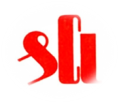 The proportions are calculated as :
X = Mx/Md 
Y = My/Md
Z = Mz/Md
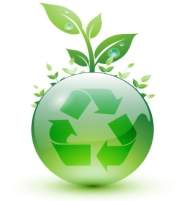 The percent proportion of all the four components are calculated as follows :
% of First component = (X/(X+Y+Z+1)) x 100
% of Second Component = (Y/(X+Y+Z+1)) x 100
% of Third Component = (Z/(X+Y+Z+1)) x 100
% of Fourth Component = (1/(X+Y+Z+1)) x 100
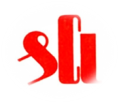 After calculating the proportion of raw component, the composition of clinker can be calculated.
TWO COMPONENT SYSTEM
The mixing proportion is required for limestone with 86.3% CaCO3 and clay with 28% CaCO3 to get a raw mix with a CaCO3 content of 74.3%

Limestone					Parts Limestone
86.3					46.3
 

		                 74.3
 
 Clay					Parts Clay	
28					12
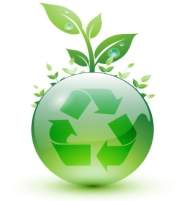 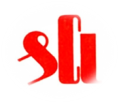 COAL ASH ABSORPTION
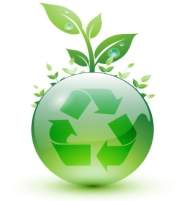 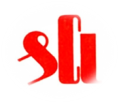 MINERAL PHASES OF PORTLAND 
CEMENT CLINKER
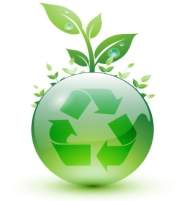 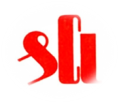 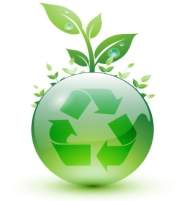 ROLE OF MODULI  VALUES
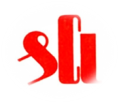 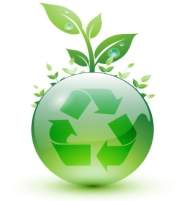 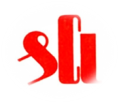 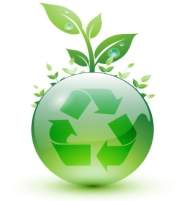 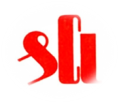 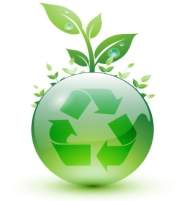 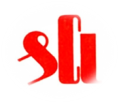 Influence of Compound Composition on Characteristics of P.C.
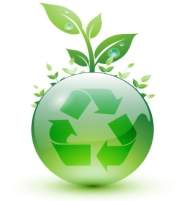 P.C.+water→the compounds in the cement undergo chemical reactions with the water independently, and different products result from these reactions.
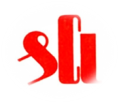 POTENTIAL CLINKER COMPOSITION
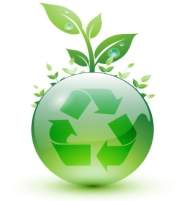 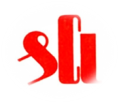 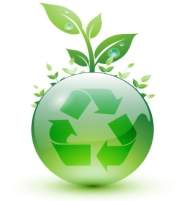 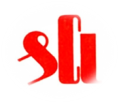 C2S & C3S: 70-80% of cement is composed of these two compounds & most of the strength giving properties of cement is controlled by these compounds.

Upon hydration both calcium-silicates result in the same products.
	2C3S+6H → C3S2H3 + 3CH
	2C2S+4H → C3S2H3 + CH

Calcium-Silicate-Hydrate (C-S-H gel) is similar to a mineral called “TOBERMORITE”. As a result it is named as “TOBERMORITE GEL”
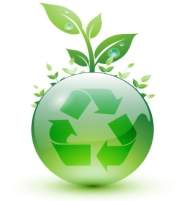 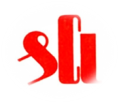 Upon hydration C3S & C2S, CH also forms which becomes an integral part of hydration products. CH does not contribute very much to the strength of portland cement.

C3S having a faster rate of reaction accompanied by greater heat generation developes early strength of the paste. On the other hand, C2S hydrates & hardens slowly so results in less heat generation & developes most of the ultimate strength.
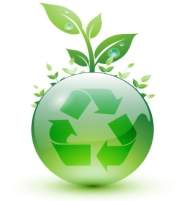 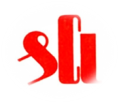 Higher C3S→higher early strength-higher heat generation (roads, cold environments)
	Higher C2S→lower early strength-lower heat generation (dams)

C3A: is characteristically fast reacting with water & may lead to a rapid stiffening of the paste with a large amount of the heat generation (Flash-Set)-(Quick-Set). In order to prevent this rapid reaction gypsum is added to the clinker. Gypsum, C3A&water react to form relatively insoluble Calcium-Sulfo-Aluminates.
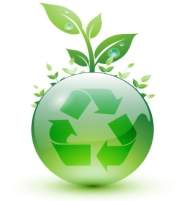 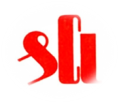 C3A+CŚH2+10H→C4AŚH12 (calcium- alumino-monosulfohydrate)
	C3A+3CŚH2+26H→C6AŚ3H32 (calcium-alumino-trisulfohydrate “ettringite”)

When there is enough gypsum “ettringite” forms with great expansion

If there is no gypsum→flash-set
                more gypsum→ettringite formation increases
                                          which will cause cracking
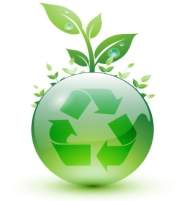 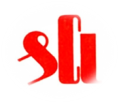 Also Calcium-Sulfo Aluminates are prone (less resistant) to sulfate attack & does not contribute much for strength. The cement to be used in making concretes that are going to be exposed to soils or waters that contain sulfates should not contain more than 5% C3A.

C4AF: The hydration of ferrite phase is not well understand. Ferrite phase has lesser role in development of strength. The hydration products are similar to C3A. Alumina & iron oxide occur interchangebly in the hydration products.

	C4AŚH12 or C4FŚH12
	C6AŚ3H32 or C6FŚ3H32
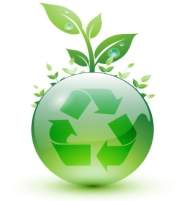 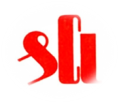 Portland Cement → Gypsum+Portland Cement Clinker (pulverizing)

Portland Cement Clinker → Calcareous & Clayey Materials (burning)

Paste → P.C. + Water

Mortar → P.C. + Water + Sand

Concrete → P.C. + Water + Sand + Gravel
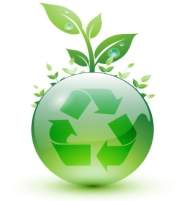 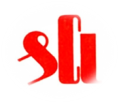 DETERMINATION OF BURNABILITY INDEX
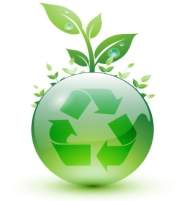 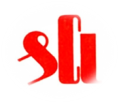 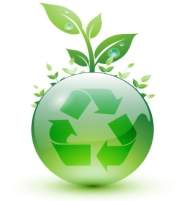 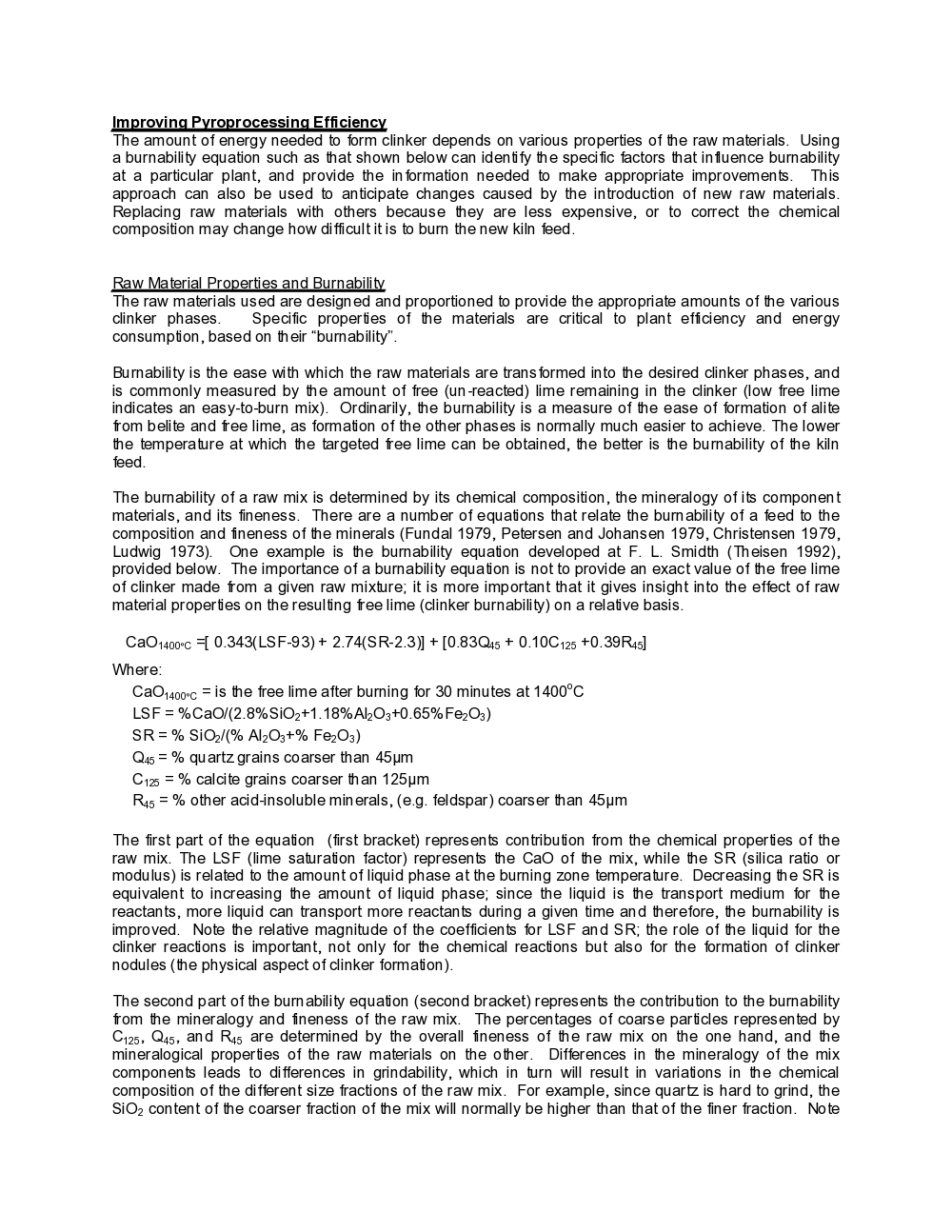 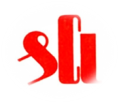 BURNABILITY INDEX
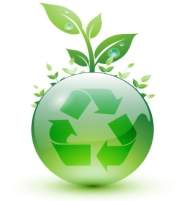 The burnability index is defined as 
BI = C3S/(C3A + C4AF)
A high value of BI denotes poor burnability.
Modified formula for BI
BI = C3S / (C3A + C4AF + MgO + Alkalies)

PERAY & WADDELL’S BURNABILITY FACTOR

BF = LSF + 10 SM – 3 (MgO + Alkalies)
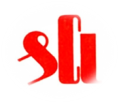 Particle size and burnability
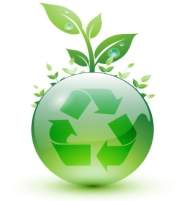 Bigger particle size affect the burnability of raw mix.
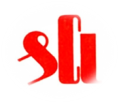 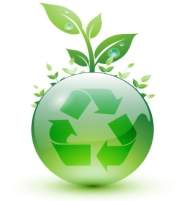 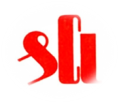 Thank you